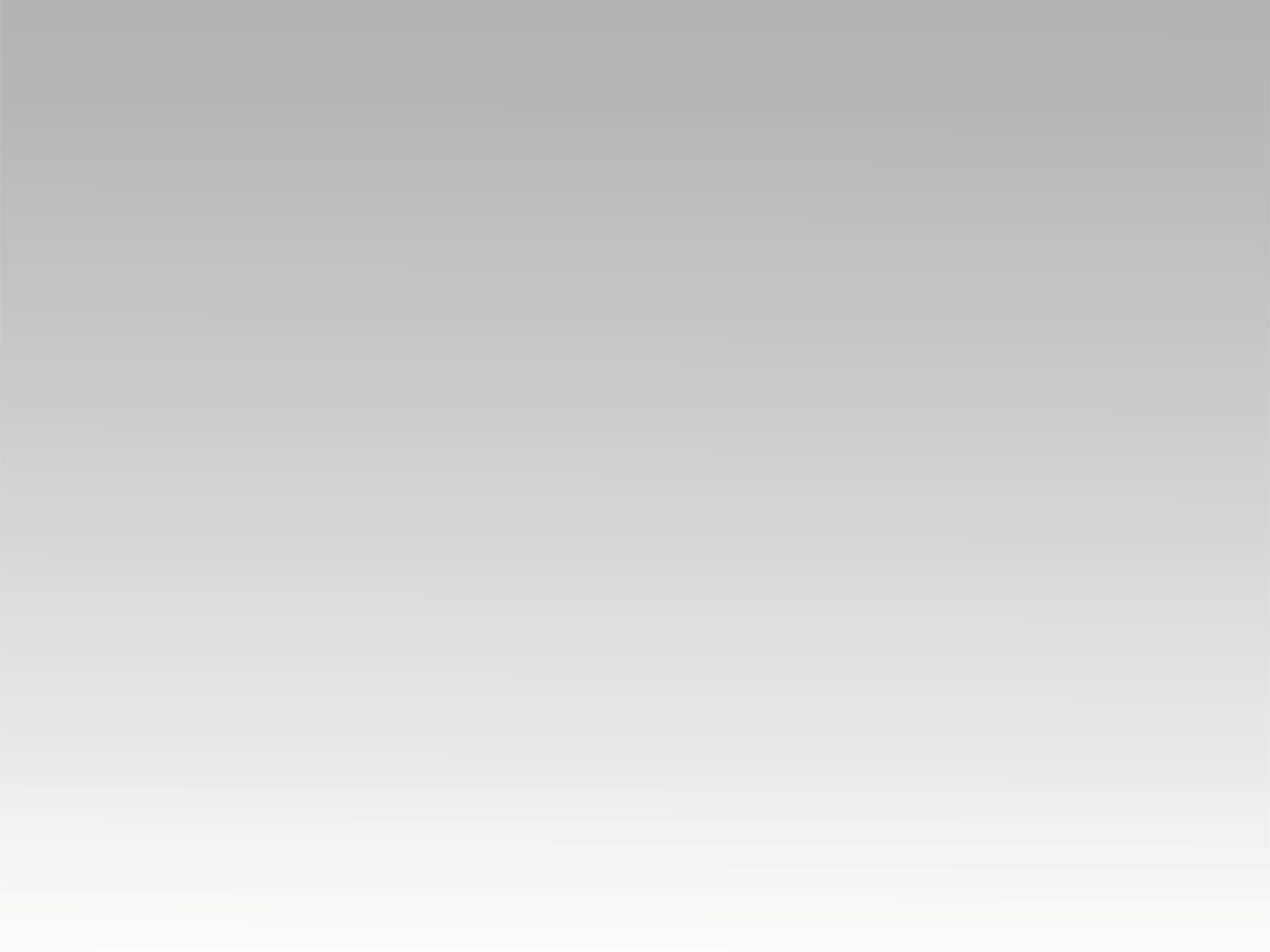 تـرنيــمة
هو يأمر
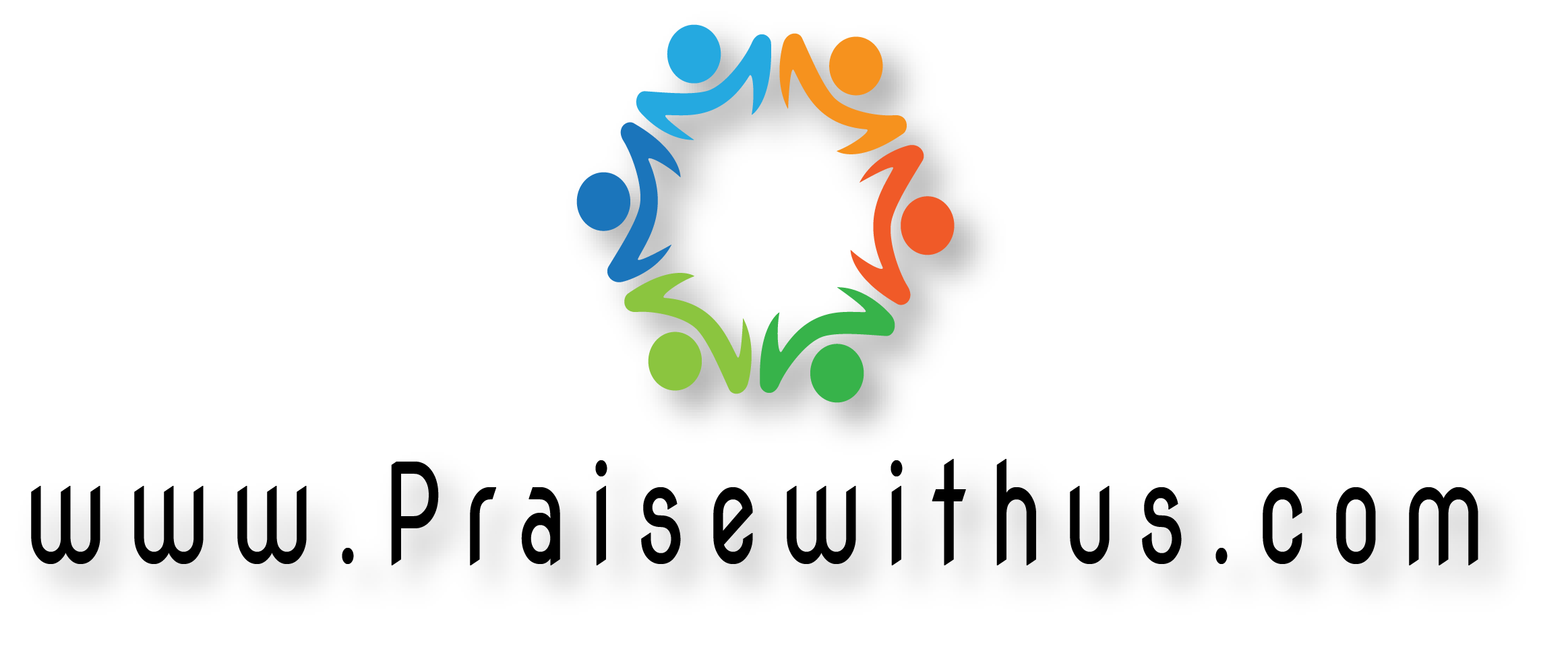 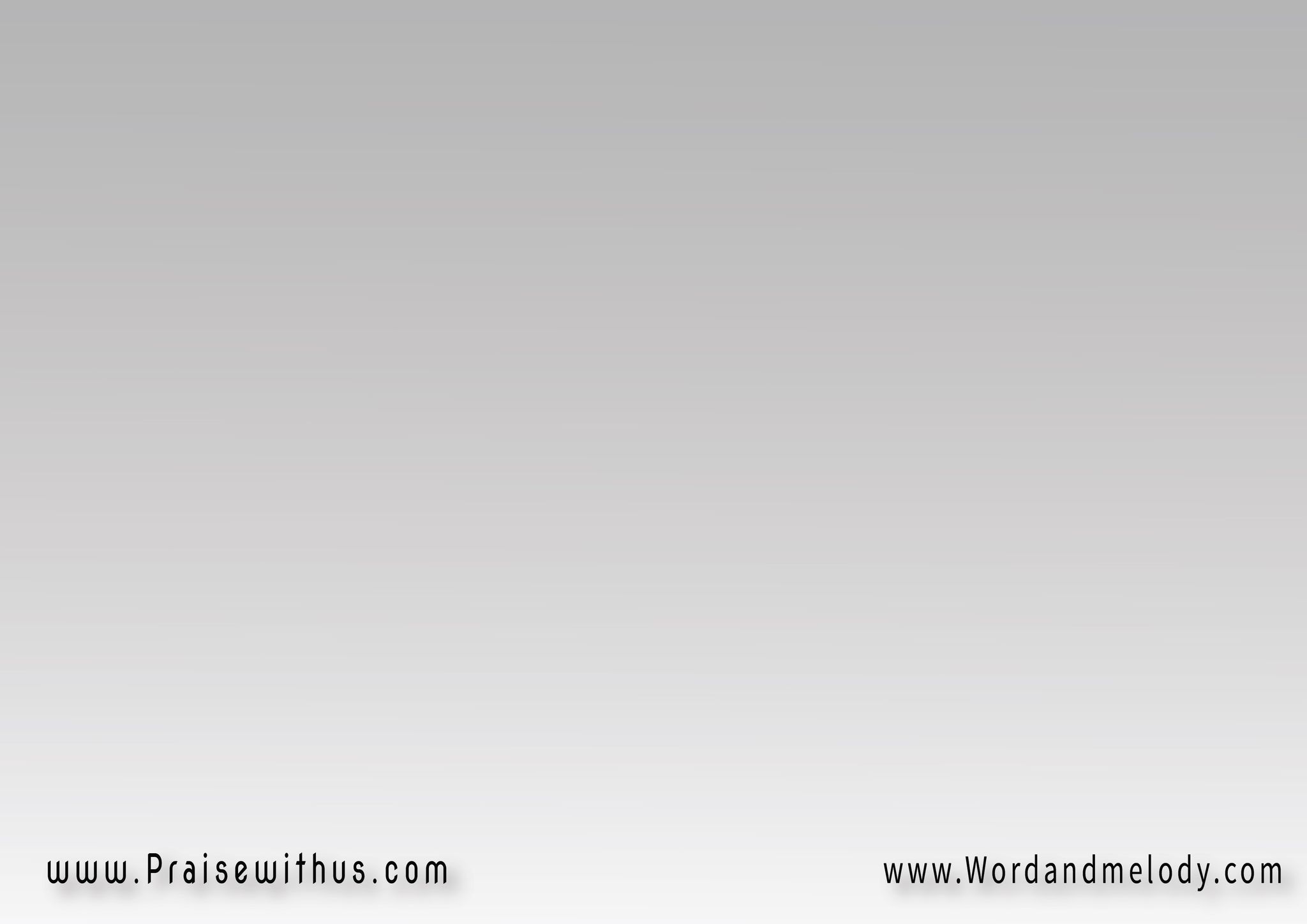 1-
هو يأمر فتهدأ البحار
هو يلهم فتكتب الأشعار
هو يبدل الظلام بالأنوار
هو يرشد في حيرة الأخطار
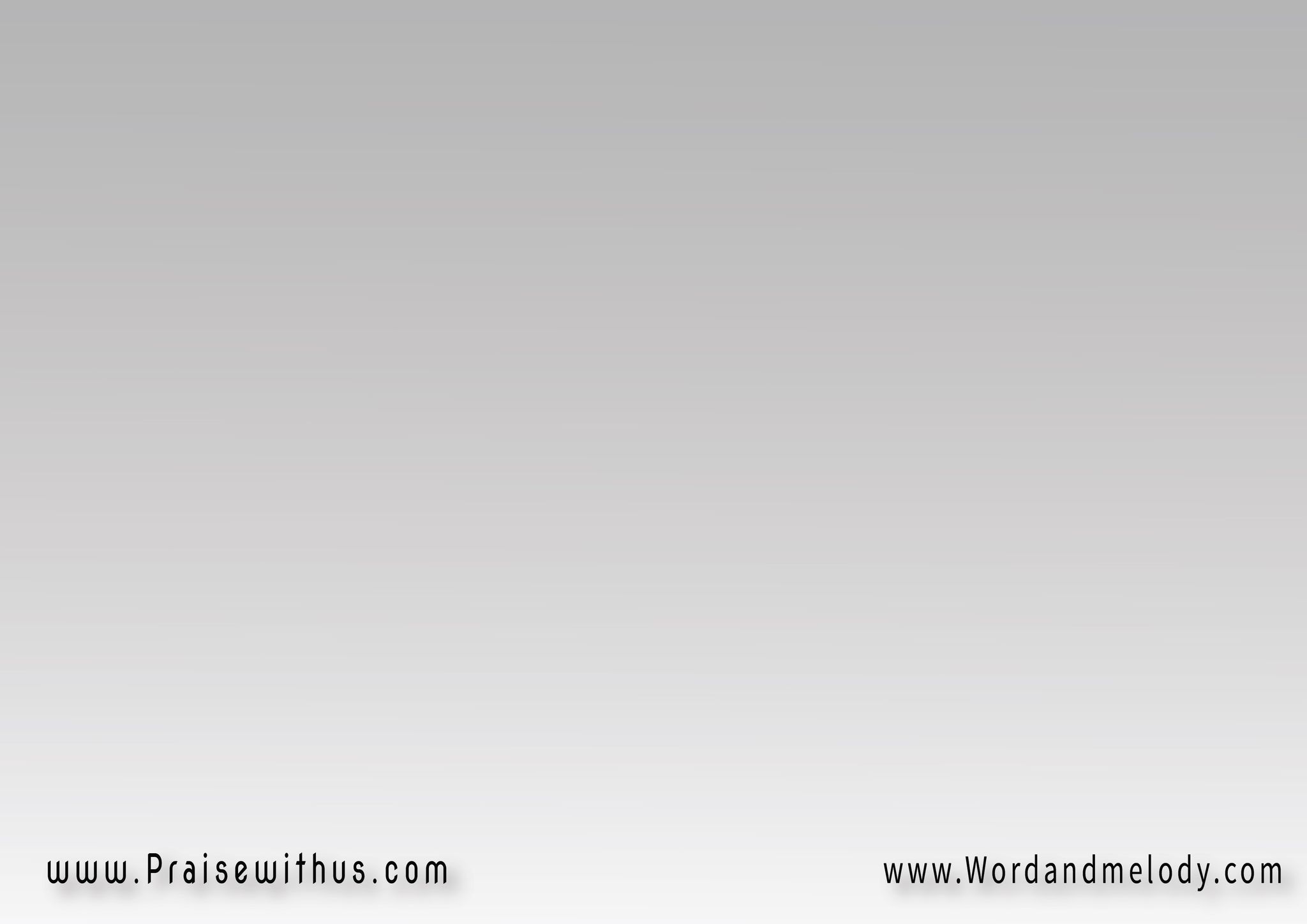 2-
هو يسمع لطلبة الأطفال
هو يوجد لخاطئ أو بار
هو يغفر الآثام للأشرار
هو يسوعنا الغفار
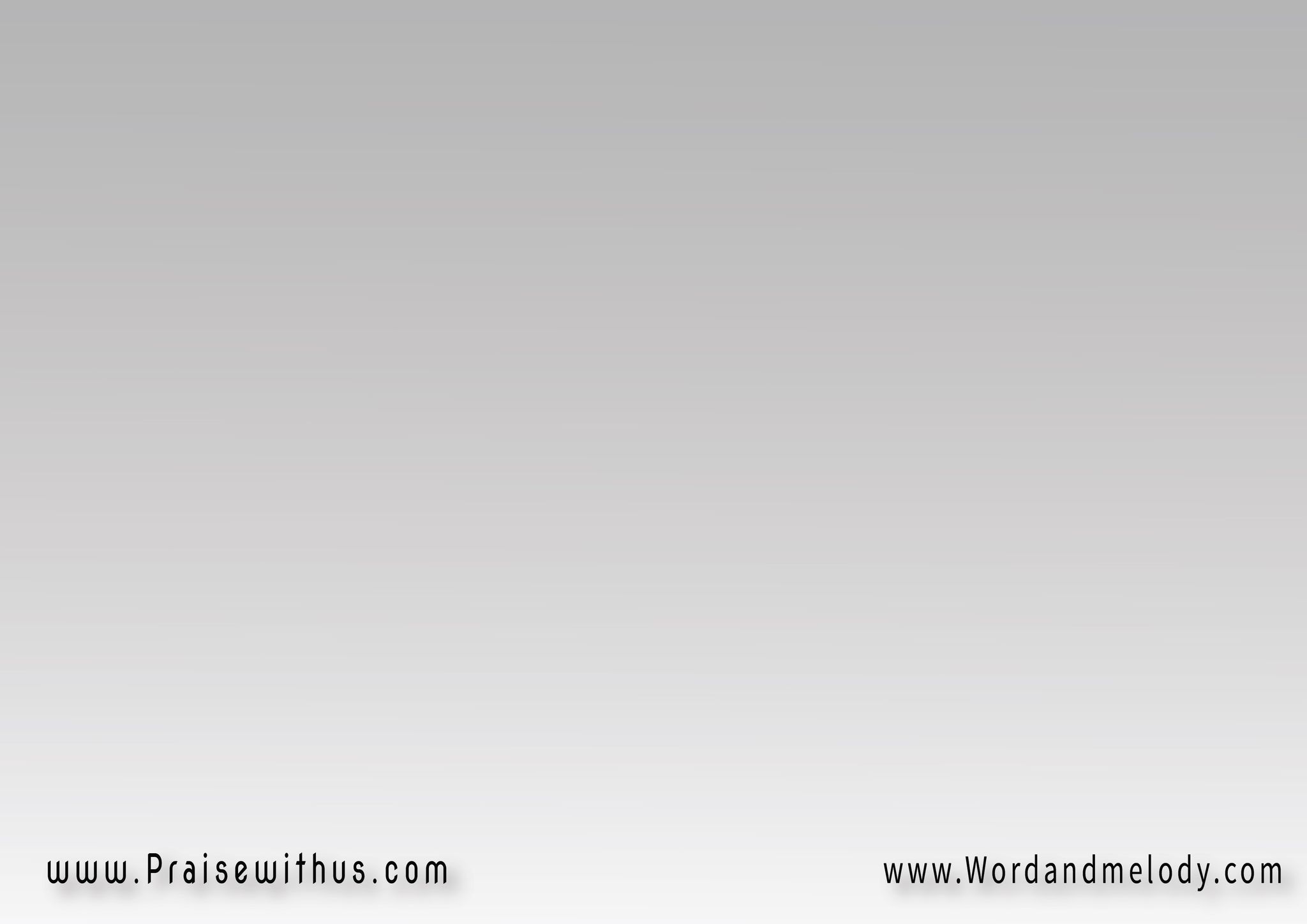 3-
هو أخلى نفسه وصار إنسان
هو صلب فنلنا ذا الغفران
هو يلمس فتبرأ الأجساد
هو يأمر فيحيا من قد مات
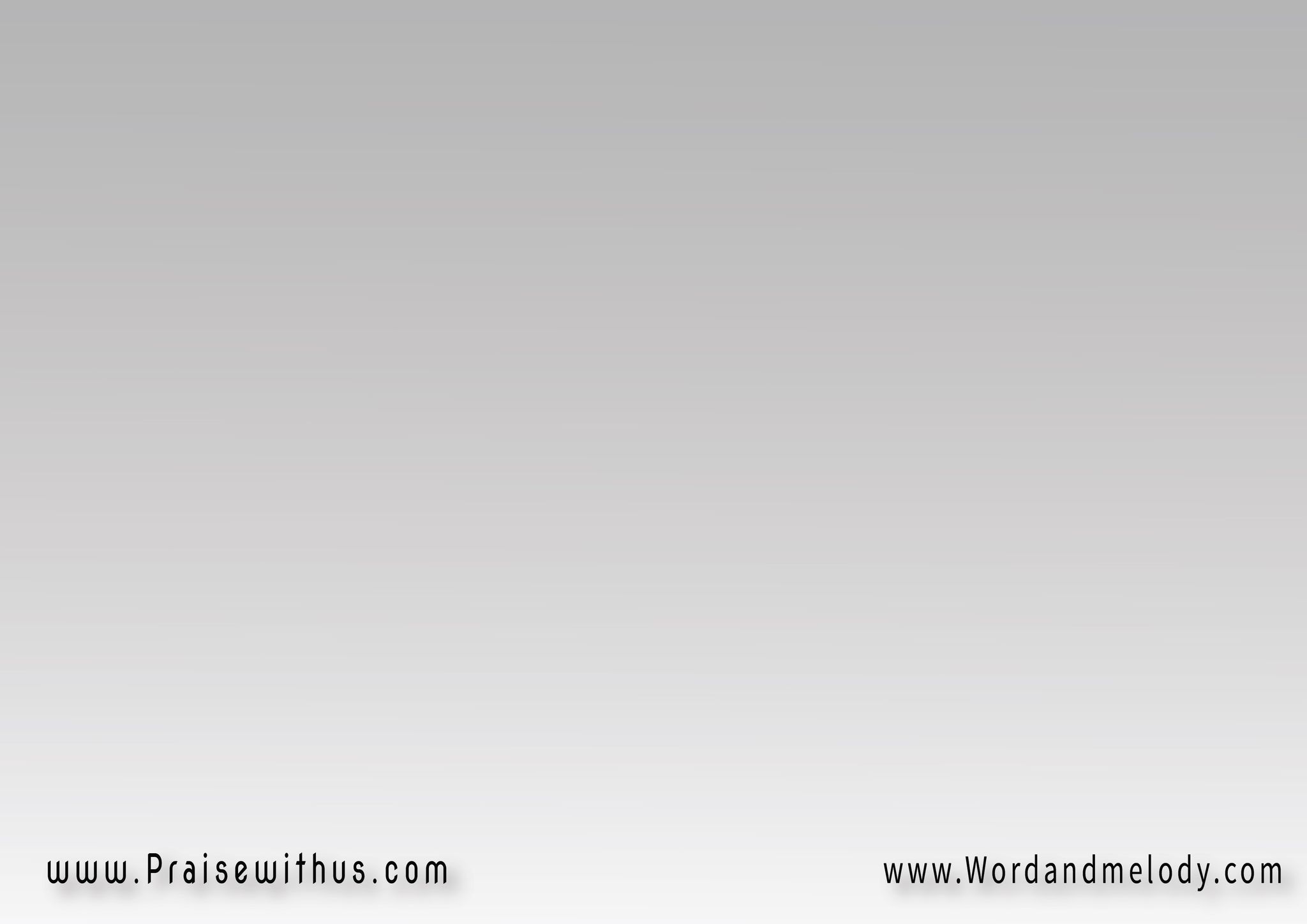 4-
هو يفتح العيون للعميان
هو يوجد فتهرب الأحزان
هو يضمن الأمان للإنسان
هو يسوعنا الحنان
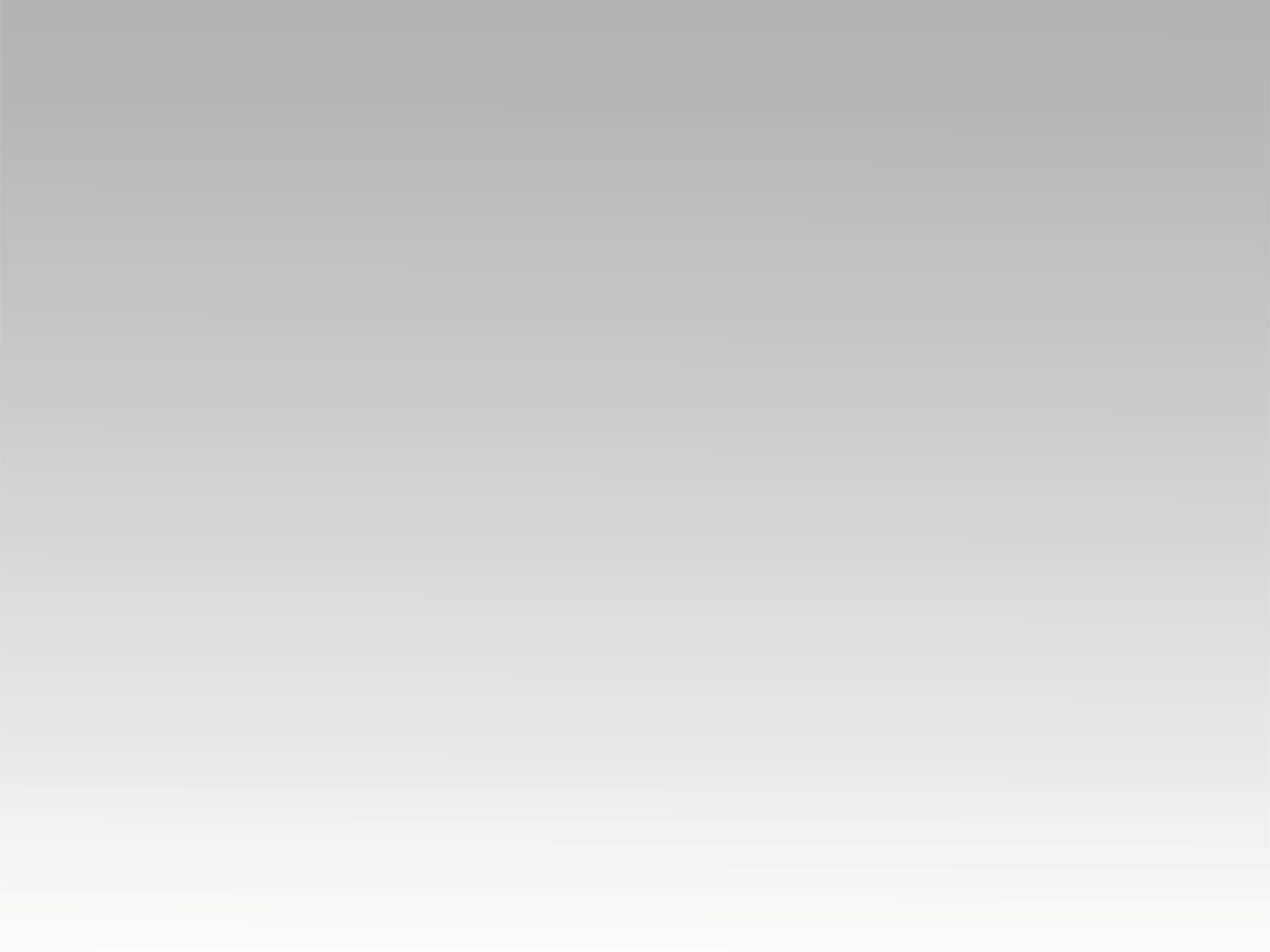 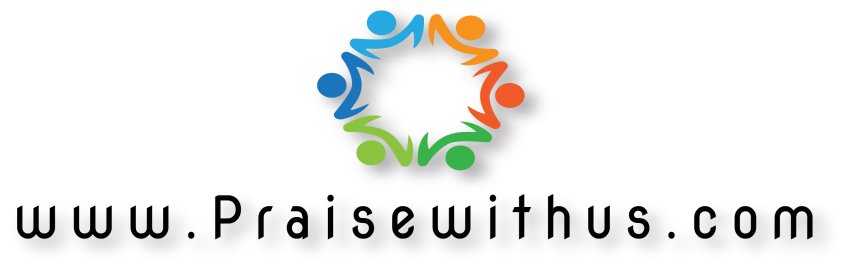